CSE 311: Foundations of Computing
Fall 2013
Lecture 19:  Regular expressions & context-free grammars
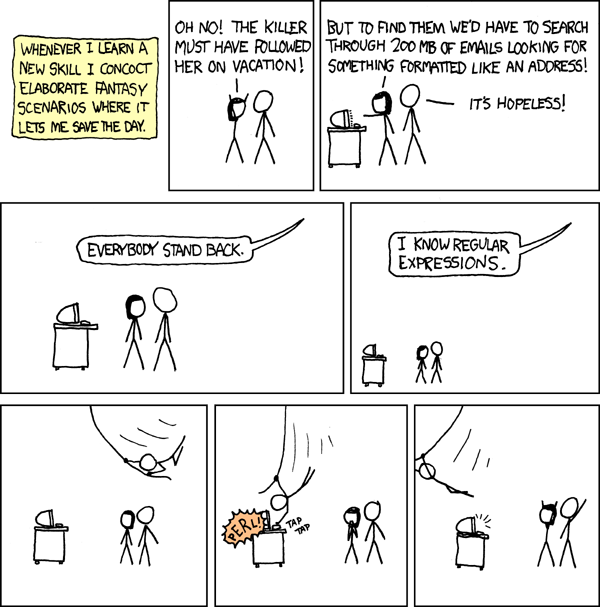 announcements
Reading assignments
7th Edition, pp. 878-880 and pp. 851-855
6th Edition, pp. 817-819 and pp. 789-793
Today and Wednesday
7th Edition,  Section 9.1 and pp. 594-601
6th Edition,  Section 8.1 and pp. 541-548
review:  languages---sets of strings
Sets of strings that satisfy special properties are called languages.  Examples:
English sentences
Syntactically correct Java/C/C++ programs
* = All strings over alphabet  
Palindromes over  
Binary strings that don’t have a 0 after a 1
Legal variable names. keywords in Java/C/C++
Binary strings with an equal # of 0’s and 1’s
review: regular expressions
Regular expressions over 
 Basis:
   ,  are regular expressions
   a is a regular expression for any a  
Recursive step:
If A and B are regular expressions then so are:
(A  B)
 (AB)
A*
review: each regular expression is a “pattern”
 matches the empty string
a matches the one character string a
(A  B) matches all strings that either A matches or B matches (or both)
(AB) matches all strings that have a first part that A matches followed by a second part that B matches
A* matches all strings that have any number of strings (even 0) that A matches, one after another
examples
001*   

0*1*

(0  1)0(0  1)0
                    
(0*1*)*


(0  1)* 0110 (0  1)*


(00  11)* (01010  10001)(0  1)*
regular expressions in practice
Used to define the “tokens”: e.g., legal variable names, keywords in programming languages and compilers

Used in grep, a program that does pattern matching searches in UNIX/LINUX

Pattern matching using regular expressions is an essential feature of hypertext scripting language PHP used for web programming 
Also in text processing programming language Perl
regular expressions in php
int preg_match ( string $pattern , string $subject,...)
$pattern syntax:
[01]     a 0 or a 1     ^ start of string     $ end of string
[0-9]   any single digit       \.   period    \,  comma  \- minus
.           any single character
ab         a followed by b              (AB)
(a|b)  a or b                              (A  B)a?         zero or one of a             (A  )a*         zero or more of a          A*
a+         one or more of a          AA* 
e.g.   ^[\-+]?[0-9]*(\.|\,)?[0-9]+$      
               General form of decimal number  e.g.  9.12  or -9,8 (Europe)
more examples
All binary strings that have an even # of 1’s



All binary strings that don’t contain 101
the limitations of regular expressions
Not all languages can be specified by regular expressions
Even some easy things like 
Palindromes
Strings with equal number of 0’s and 1’s
But also more complicated structures in programming languages
Matched parentheses
Properly formed arithmetic expressions
etc.
context free grammars
how CFGs generate strings
sample context-free grammars
Example:		S  0S0 | 1S1 | 0 | 1 | 



Example:      	S  0S | S1 | 
sample context-free grammars
simple arithmetic expressions
CFGs and recursively-defined sets of strings
A CFG with the start symbol S as its only variable recursively defines the set of strings of terminals that S can generate

A CFG with more than one variable is a simultaneous recursive definition of the sets of strings generated by each of its variables
Sometimes necessary to use more than one
building precedence in simple arithmetic expressions
another name for CFGs
BNF for C
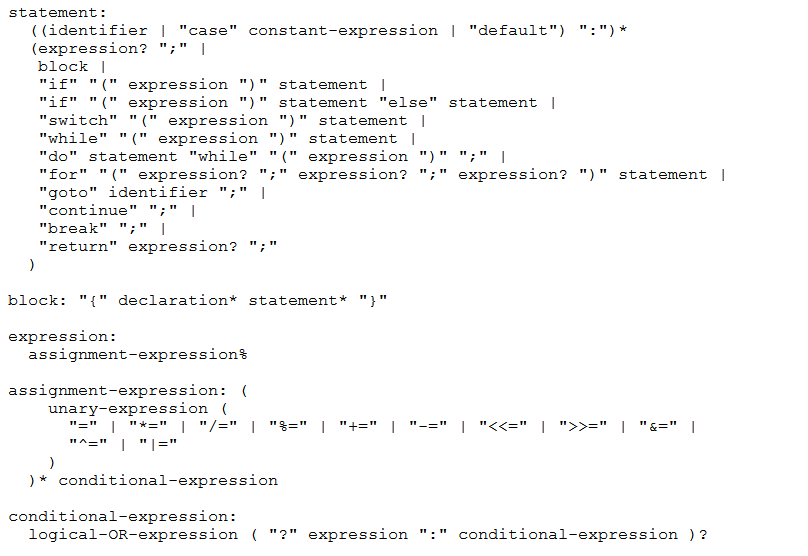 parse trees